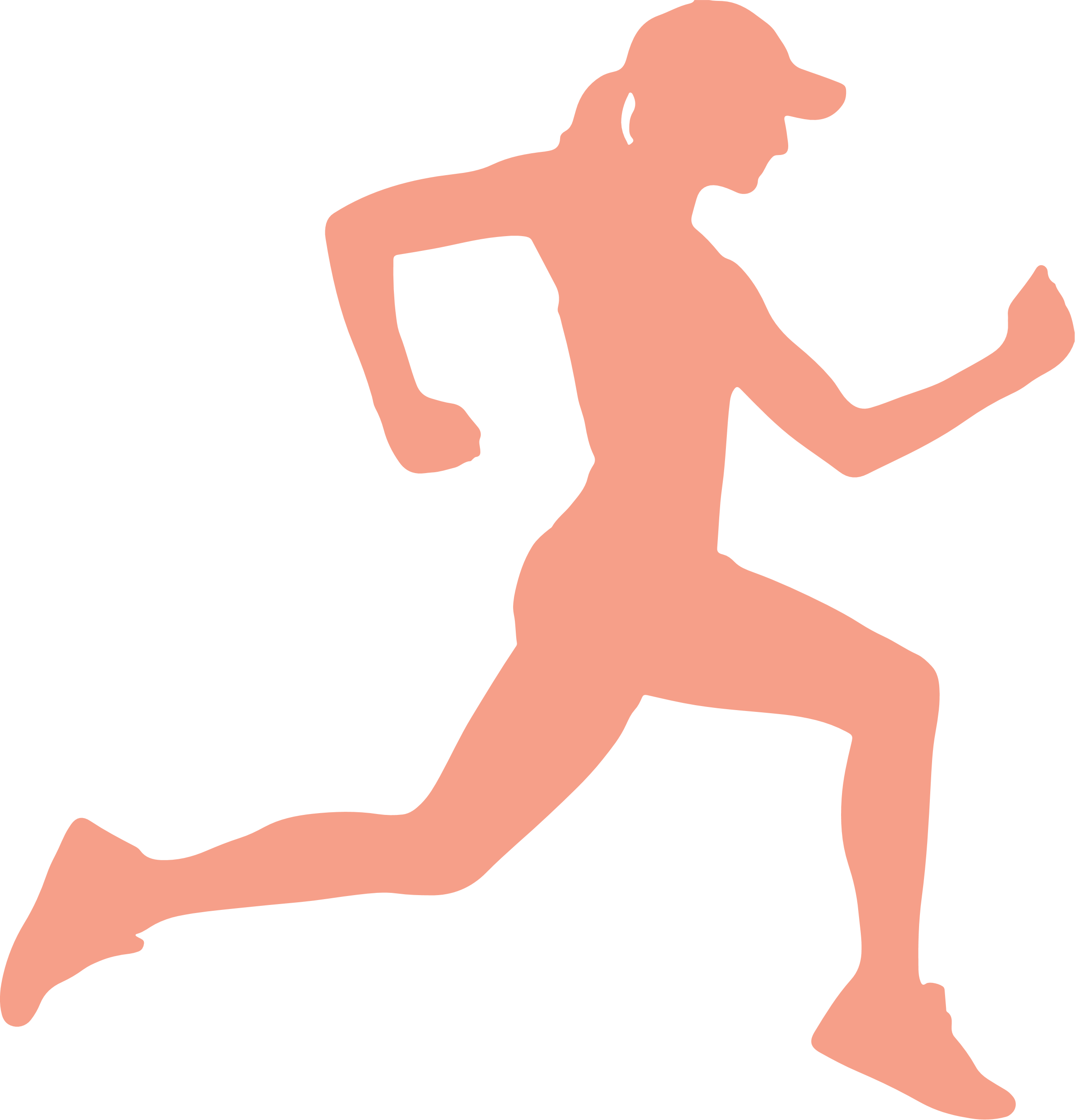 Workout Assistant
Created by : Abdelrahman Khashaba,Ahmed Elmorabea, Poula Moheb, Ahmed Nagy
Supervised by: Dr. Diaa Salama
Teacher Assistant : Eng. Hager Sobeah
Motivation
Improper technique in weight lifting workouts might cause very serious and problemtic injuries
Tracking body movement during a workout will help users in mastering the technique and avoiding those injuries
Statistics about the injuries
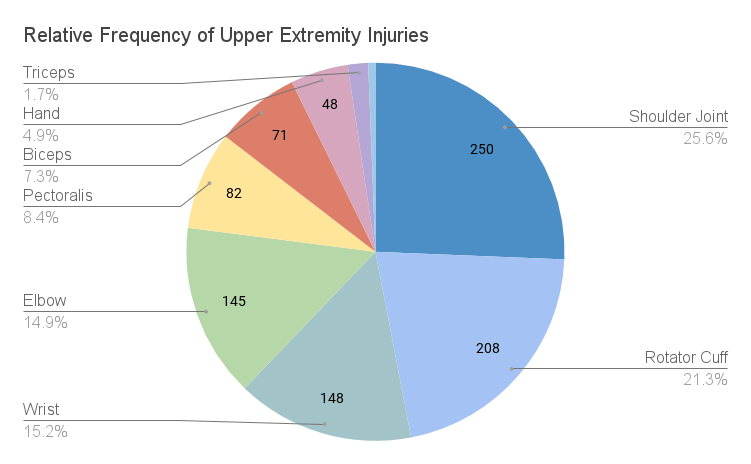 Of the total injuries happen in the gym is in the shoulder joint  due to the movement in the wrong range of the joint[1]
25.6%
Proposed solutions
User Interface
AI, Machine learning
Kinect Camera
Website to display information and results
Fast DTW, KNN, Svm  algorithms to classify the body motion recorded
Using the IR kinect camera to record the workout video
Data-set
A Subject
B Subject
Making the data-set from scratch by recording 500 
videos on different people of different weights and heights
With two different weights 5 kilos and 10 kilos 
in the wrong range and the right range
C Subject
D Subject
190m
178
173
175
169
100
90
85
80
75
weight
weight
weight
weight
weight
Height
Height
Height
Height
Height
E Subject
System
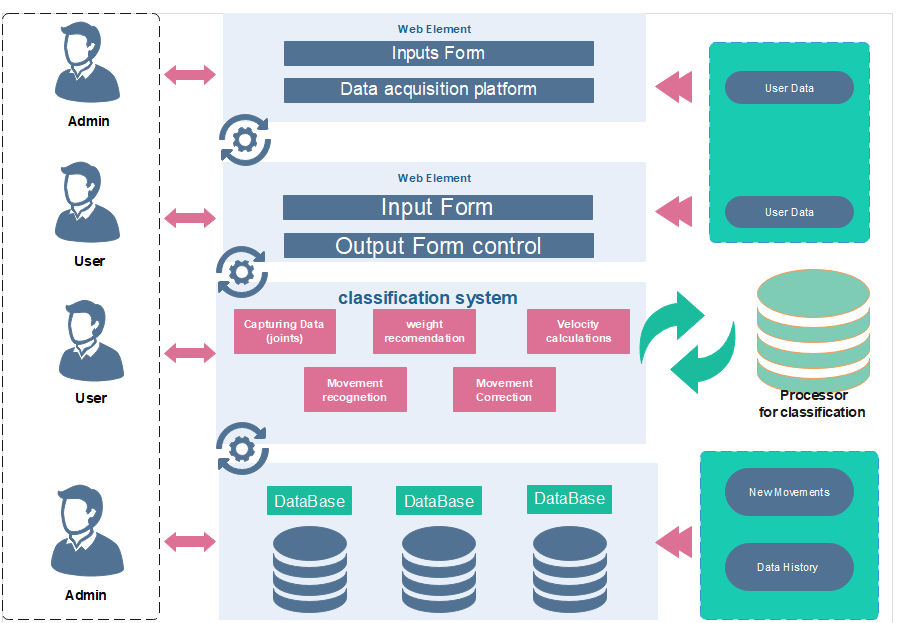 Classification  Part 1
At first used The KNN , SVM and FAST-DTW to classify 
the whole video:
KNN 83%
SVM 86%
Fast-DTW 90%
Pre Processing
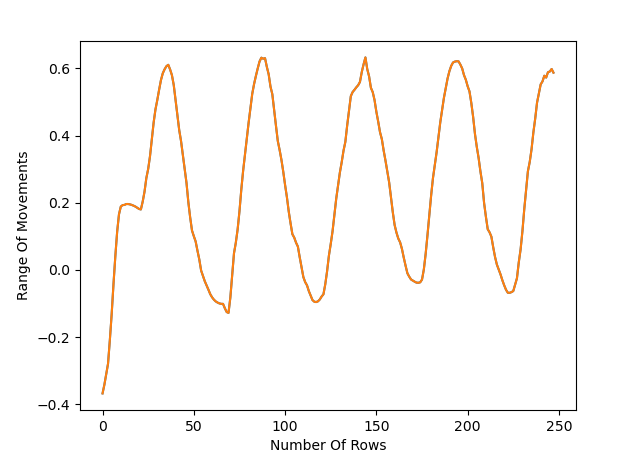 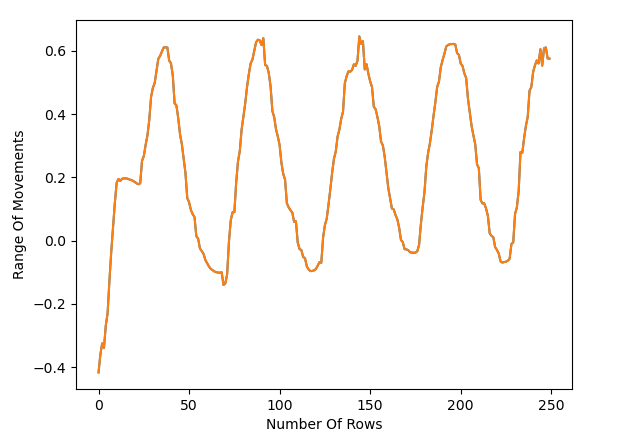 After the extraction using the Moving Average Smoothing technique to clean the 
    noise from the data to improve the accuracy.
Classification  Part 2
Fast DTW was the chosen algorithm because it achieved the highest accuracy percentage
Fast DTW can be used on certain frames not the whole video and that gives us the ability to classify each rep at a time
At first it achieved 73% accuracy and then 77% after applying  noise cancellation
Web
The user interface for the system is a responsive web application that will provide the user with all the information needed such as the different kinds of workout techniques and the suitable dumbbell weight to be lifted that fits each user.
Kinect
processing
Database
Experiment (1)
.​Objective
​Classifying body motion from workout videos into right or wrong and achieving high accuracy
.​Setup
​Collecting dataset of five different male subjects with different body shapes for the training phase in an effort to improve the accuracy of the classifier
Main Text
Experiment (2)
Results and discussion
Automation of the trainer
How Much Does A Personal Trainer Cost ? ?
it is about the hour rate!
And it is not cheap[2].
$40
$55
$120
At low end
At average
At high end
Market needs
Cheap, all you need is the Kinect camera
Accessible, could be used at home or at the gym
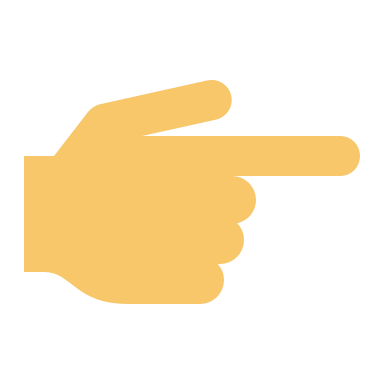 Easy to use, no need for body sensors or any hardware material
Future Work
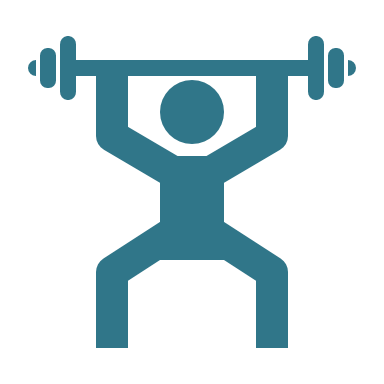 Adding more workouts to the system
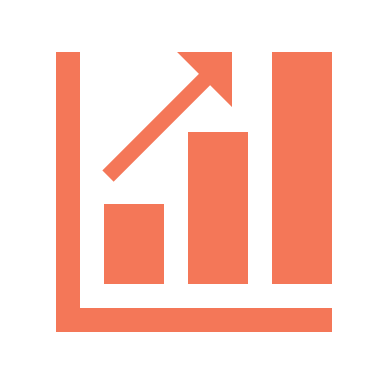 Improving the overall accuracy of the system
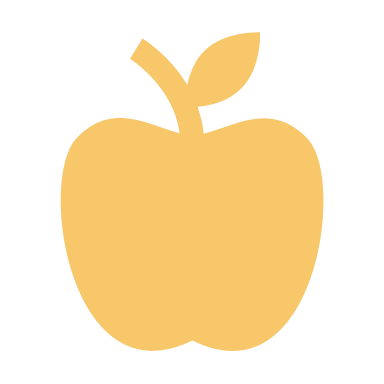 Providing the users with more useful gym workout information like nutrition guidance
DEMO
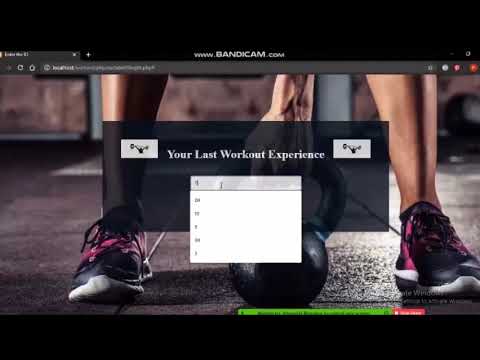 Experts Opinion
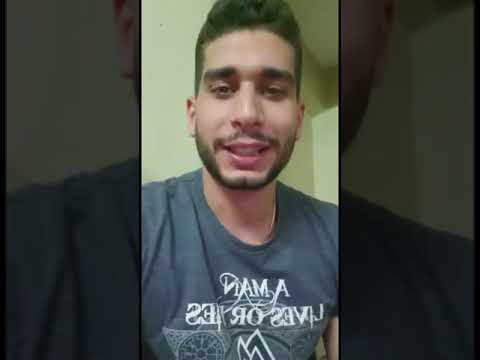 Achievements
A paper is submitted at The 36th IBIMA Conference will be held   in Granada,      
 Spain, 4-5 November, 2020.
Refrences
[1] https://www.strongerbyscience.com/powerlifting-injuries/
[2] https://lessons.com/costs/personal-trainer-cost
THANK YOU
Any Questions ?